Generalidades de la cirugía periodontal
Colgajo periodontal
Colgajo Periodontal.Concepto:Separación quirúrgica de la encía de los tejidos subyacentes para proporcionar la visibilidad y accesibilidad necesarias para el tratamiento de las bolsas periodontales, observando la pared blanda de la misma.
Es necesario conocer que el simple levantamiento de un colgajo mucoperióstico es una de las causas fundamentales de resorción debido a la disrupción circulatoria, también se plantea que se pierden 0.5 mm de espesor por actividad osteoclástica continua dentro del hueso.
Siempre que se exponga una zona de hueso existirá resorción 
de la placa cortical en la zona de la exposición. Cuando la placa reabsorbida se encuentra apoyada por hueso esponjoso o medular se presentará reparación; si la capa de hueso expuesto es delgada y no contiene hueso medular, no podrá haber reparación.
Clasificación de los colgajos periodontales. 
Bases de la clasificación
Tratamiento de la papila
Exposición ósea
Colocación
No desplazado
Posición original
Desplazado
(Coronario, apical, lateral)
Común
Preservación
Espesor total
Espesor parcial
Totalidad de
la papila en
 uno de los
 colgajos.
 Incisiones
 crevicular
 y horizontal
 en la base
Separa
colgajo 
vestibular-
lingual
Muco-
perióstico
Mucoso
Pueden ser de ET o
 EP, pero a estos 
hay que desinsertarle
 la encía adherida
Hueso cubierto por t. conectivo, incluyendo periostio
Total acceso
 y  actuación 
sobre el 
hueso
No se desea exponer hueso
Incisiones
VERTICALES
HORIZONTALES
Liberadoras
A lo largo del margen 
en dirección  mesial/
distal
Se realizan a uno o a ambos extremos de los cortes horizontales
Generalmente no se realizan por lingual
Nunca se hacen en el centro de una papila  o sobre una superficie radicular. Se incinde en las aristas del diente para incluir la papila  o excluirla
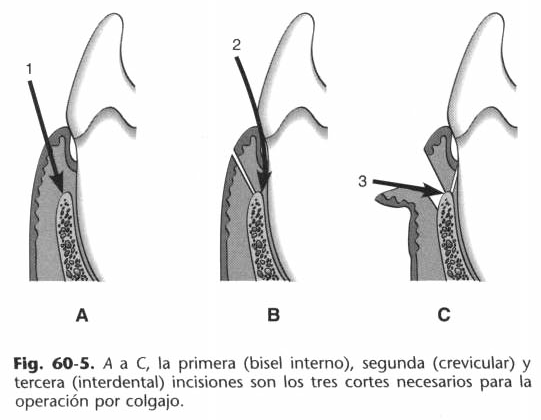 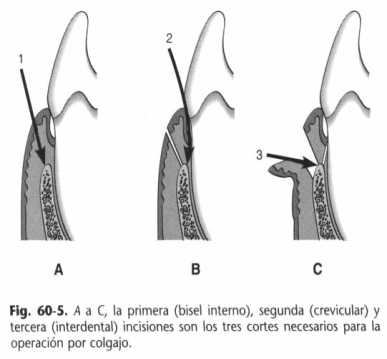 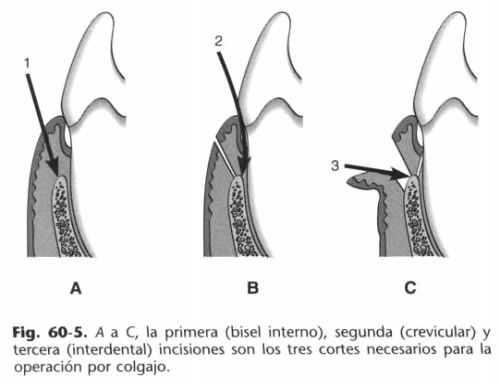 2da:
Crevicular
3era:Inter
dentaria
1era:
A bisel interno
Del fondo de la bolsa, hasta el margen óseo
Se hace una vez levantado el colgajo
Es el corte a partir
 del cual se levanta
 el colgajo
Una distancia del margen, hacia la cresta
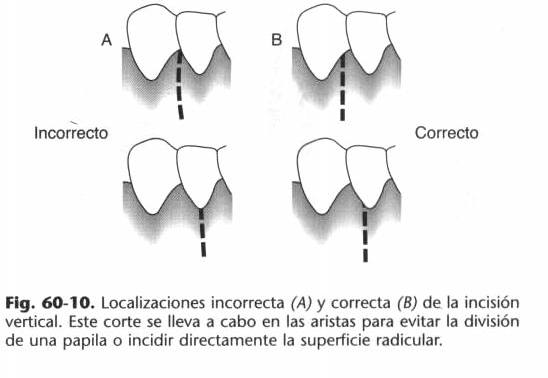 Todo esto se combina dando lugar a diferentes técnicas,  todo depende  de algunos aspectos tales como:
Necesidad de acceso y tratamiento óseo(sustractivo o aditivo)
Conservación e irrigación del colgajo
Necesidad del tratamiento de la papila
Localización (zona)
Dientes ( morfología, posición, recesiones)
Tipo de periodonto
Tipo de proceso
…. Y de los intereses de los autores que inventaron las técnicas